Dejiny slovenského múzejníctva (MUI_336)2. prednáška - Najstaršie zberateľské tradície a múzejno-zberateľské aktivity na území dnešného Slovenska
Mgr. Martin Vitko
Filozofická fakulta Masarykovej univerzity
Zberateľstvo
a) zberateľstvo ako záujmová činnosť jednotlivca
predmet ako hodnota, bez jeho väzby na pôvodné podmienky 

b) múzejná zbierková činnosť
nielen samotný predmet ale všetky dostupné údaje k nemu
jeho fungovanie v pôvodnom prostredí je pre predmet dokladom v plnom slova zmysle

Čo sa zbieralo?
pamiatky materiálnej kultúry 
doklady prírodnín, bezprostredne vzaté z prírody, ale aj zodpovedne vypreparované, vzorky minerálov, hornín a skamenelín
Zberateľstvo
Rozvoj zberateľstva najmä v období humanizmu a renesancie (15. – 16. st.)


V osvietenstve väčší záujem o prírodné vedy (16. – 18. st.)
prechod od umeleckohistorických zbierok k prírodovedným


Zbierky sa začali budovať ako ucelené súbory
snahy o širšie sprístupňovanie a najmä kolektívne využívanie
posun k širšiemu okruhu záujemcov, k verejnosti
Prehľad dejín zberateľstva na Slovensku
Humanizmus a renesancia



zberateľmi vzdelanci, učenci, šľachta, meštianstvo, cirkev
títo ľudia väčšinou neslovanského, maďarského alebo nemeckého pôvodu
Ján Sambucus (1531–1584)
rukopisy, knihy a mince
zbierku predal Rudolfovi II.
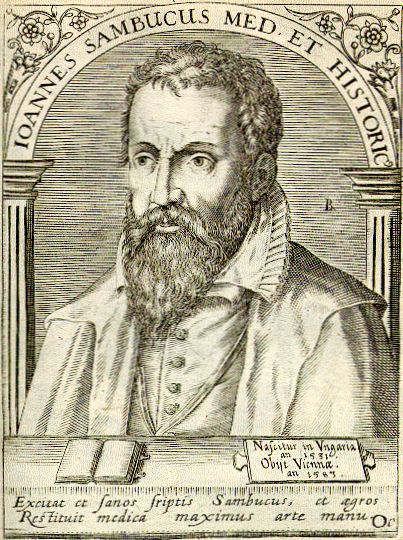 Prehľad dejín zberateľstva na Slovensku
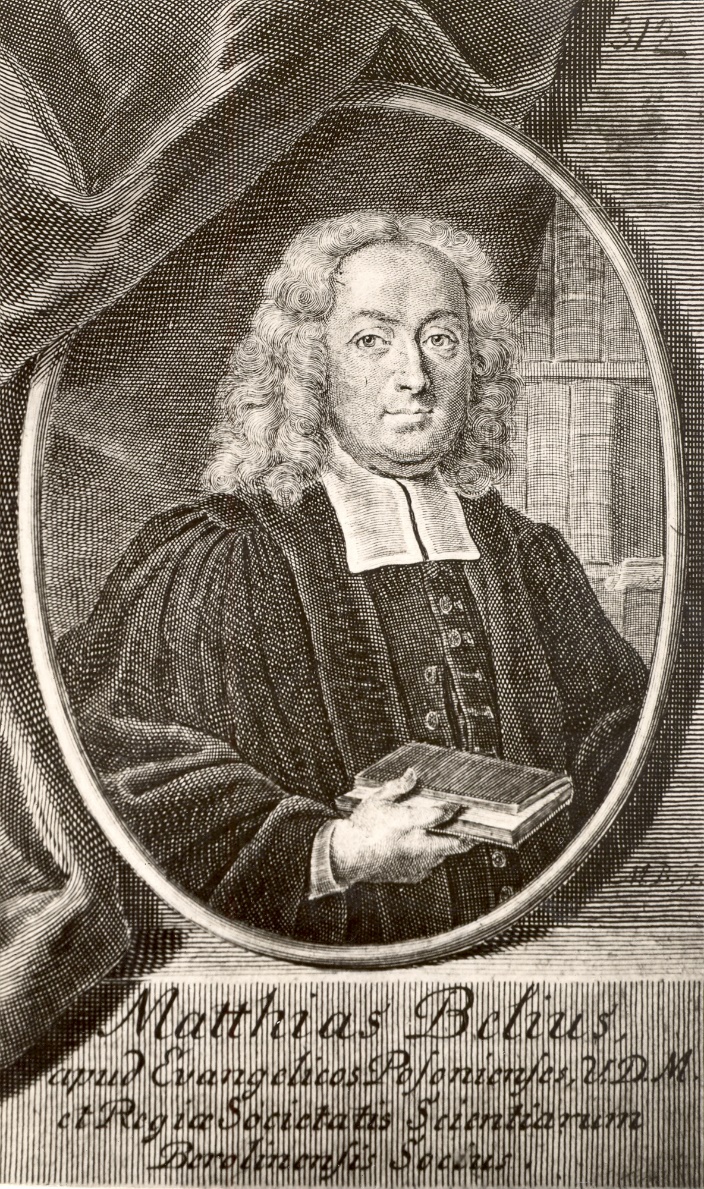 Od 16. st. zberateľstvo viac i na Slovensku


knihy
knižnice bývalých šľachtických zámkov a kaštieľov
numizmatické pamiatky
Matej Bel (1684–1749) 
	– jeden zo zakladateľov 	veľkej lyceálnej numizmatickej 	zbierky v Bratislave
úžitkové predmety zo zlata a striebra
Prehľad dejín zberateľstva na Slovensku
Osvietenstvo

V priebehu celého 17. a 18. st. sa budovali nielen zbierky súkromné, ale i verejné
školské zbierky, zbierky vedeckých a cirkevných inštitúcií, numizmatické zbierky bánk
 
Rozvoj baníctva a zakladanie baníckych škôl
mineralogické a botanické zbierky

Osvietenský racionalizmus
odpútanie sa od snáh po lesklej reprezentácií a s rozvojom vied šírenie záujmu o zbierky všetkých druhov
základy nových inštitúcií – múzeí (mosty medzi vedou, umením a verejnosťou)
Zbierky panovníckych rodín
Matej Korvín (1440–1490)
patril k prvým klasickým zberateľom umeleckých diel v Uhorsku
Biblioteka Corviniana


Habsburgovci
pravé zlatnícke výrobky zo Slovenska
iné umelecké diela slovenských cechmajstrov
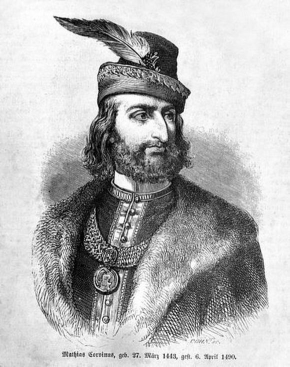 Zbierky vybraných šľachtických rodín
šľachtické zbierky =  počiatočná fáza zberateľstva v dejinách slovenského múzejníctva 
záľuba šľachty v krásnych a vzácnych predmetoch
potreba reprezentatívnosti – odraz kultúrnosti a bohatstva šľachtického rodu
gavalierske cesty
poznanie vyspelého kultúrneho prostredia vyvolalo v nich túžbu dosiahnuť rovnaký stupeň životného štýlu
umelecko-remeselné predmety, prírodniny, rarity, kuriozity, relikvie, stroje a prístroje 
17.–18. storočie = vrchol šľachtického zberateľstva v slovenských podmienkach
Zbierky vybraných šľachtických rodín
Prvá zbierka už v 15. storočí

Žofia Bavorská (1376–1428)
česká exkráľovná (vdova po Václavovi II.)
iluminátorská tvorba, rukopisné pamiatky, šperky, obrazy
Lampa kráľovnej Žofie
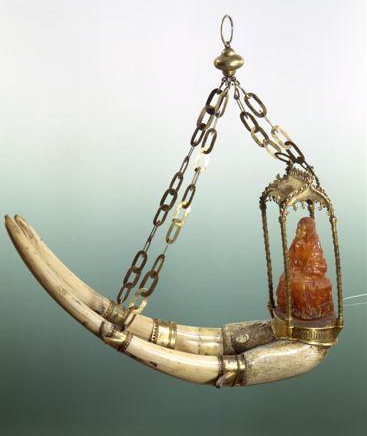 Zbierky vybraných šľachtických rodín
Thurzo (15.–17. st.)
šperky, úžitkové predmety, zbrane, gobelíny, kožušiny, knihy
zámocké klenotnice 


Fugger (15.–16. st.)
knihy, keramika, porcelán, výtvarné diela
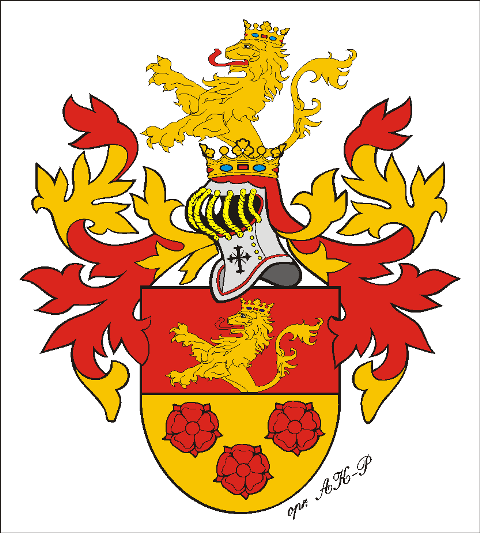 Zbierky vybraných šľachtických rodín
Thökoly
obrazy, nábytok, zlatnícke výrobky, zbrane, zbroj, rúcha, sochy
Csáky
najmä strieborné predmety
rodinné múzeum v Hodkovciach (19. st.) – kabinet rarít
Zbierky vybraných šľachtických rodín
Rákoczy
František II. Rákoczy (1676–1735)
zlatnícke práce, strieborné náčinie, zbrane, gobelíny, orientálne koberce a knihy
Grassalkovich
zbierali na tú dobu typické veci
Bratislava – prezidentský palác
Zbierky vybraných šľachtických rodín
Pálffy

najväčší zberatelia 18–19. storočia na Slovensku
hrad Červený Kameň – vznik Kunstkabinetu – rodového múzea s rôznorodými zbierkovými predmetmi
šesťzväzkový katalóg z r. 1750 – najstarší známy katalóg umeleckých diel na Slovensku
Ján Pálffy (1829 – 1908)
v Bojniciach vybudoval pamätník slávy rodu Pálffy
komory striebra (silberkammer)
Zbierky vybraných šľachtických rodín
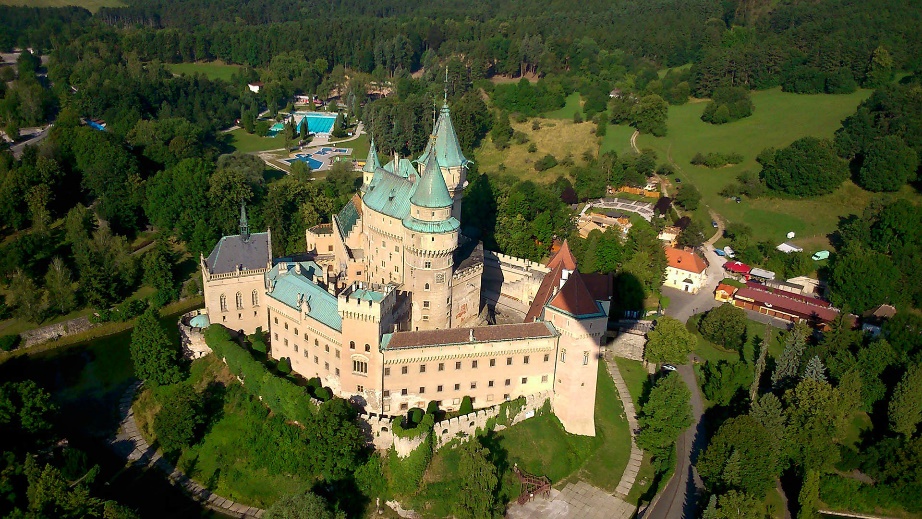 Zbierky vybraných šľachtických rodín
V 18. a 19. storočí viacero rodov pôsobiacich aj na území Slovenska
Koháry 
Zichy, 
Révay, 
Illesházy 
Andrássy 
Forgách 
Esterházy 
Coburg
Kubínyi
Erdödy 
Brunschwick 
Apponyi 
Kegglovich 
Zay 
Ipoly 
Stummer
Zbierky vybraných šľachtických rodín
Koháry
kolekcia grafických listov – vedút
Antol (Svätý Anton)
Zichy
kabinet orientálnej keramiky
Voderady
Zbierky vybraných šľachtických rodín
Andrássy
hrad Krásna Hôrka
pamiatka na zviditeľnenie slávy rodu a histórie hradu
spočiatku len na rodinné účely, verejnosti prvý raz sprístupnené v r. 1867
„Obrazáreň“
Krásnohorské Podhradie
osobitná budova galérie
považovaná za najstarší špecializovaný účelový galerijný objekt na Slovensku
Zbierky vybraných šľachtických rodín
Andrássy
pietne múzeum Františky Hablawcovej Andrássyovej 
(začiatok 20. storočia)
Zbierky súkromných zberateľov v banských mestách
spočiatku sústreďovanie baníckych zbierok s určitým dekoratívnym motívom
postupne banícke nástroje, náradie, pomôcky, mapy, kolekcie minerálov, bohatých zlatých a strieborných rúd
knižnica Jána Derschwamma (16. st.)
súkromné zbierky mešťanov banských miest stredného Slovenska
zberateľský záujem o mince a medaile z kremnickej mincovne; nerasty a minerály zo stredoslovenských rudných ložísk
Zbierky súkromných zberateľov v banských mestách
zbierka strieborných predmetov Jána Scharbergera
numizmatické, umelecké a technické zbierky Wolfganga Rolla
zbierka mincí a rodových pamiatok Juraja Weissa 
zbierka mincí a medailí Štefana Schneidera
zbierka minerálov, numizmatiky a starožitností Kristiána Andreja Zipsera
Školské zbierky
zbierky trnavskej univerzity (16.–17. st.)
univerzitná knižnica
fyzikálne múzeum (1764)
zbierky Banskej akadémie v Banskej Štiavnici
mineralogické, matematické a fyzikálne zbierky; modely strojov 
označované za prvé múzeum technického charakteru v Európe
Školské zbierky
zbierkové (múzejné) kabinety gymnázií a lýceí
vedecky orientovaní pedagógovia sa zameriavali na zbieranie reliktov prírody -> gymnaziálne a lýcejné kabinety = „matematické múzeá“
Košice (1769)
Prešov, Rimavská Sobota, Spišská Nová Ves, Trnava, Nitra, Bratislava, Banská Bystrica, Komárno
Zbierky v ostatných mestách a obciach
Gabriel Fejerváry (1780–1851)
súkromné múzeum v Prešove
antické pamiatky, kultúrno-historické zbierky, výtvarné diela
Imrich Henszlmann (1813–1888)
archeologická zbierka a knižnica; umelecko-historická knižnica
Zbierky v ostatných mestách a obciach
archeologické zbierky Eugena Nyáriho (1836–1914)
archeologické zbierky Ľudovíta Hüvössyho (1858–1939)
zbierky Štefana Sutheöa z Blízkeho Východu
cechové a historické zbierky Františka von Meissla (1837–1934)
zachránil pozostalosti cechov po ich zrušení
mestské múzeum v Pezinku (1905)
Zbierky v ostatných mestách a obciach
Ján Volko - Starohorský
knižnica, horniny, minerály, 
iné pamiatky
Artúr a Július Kürtiovci
súkromné múzeum v Ružomberku – neskoršie prístupné i verejnosti
etnografický materiál, minerály
Zbierky v ostatných mestách a obciach
Štefan Cyril Parrák
keramika, produkty ľudového umenia
Parrákovo múzeum v Trnave (1935)
Milan Rastislav Štefánik
cudzokrajná etnografie (Tichomorie), slovenská etnografia, prírodniny, numizmatická zbierka